Yohan BENASSI
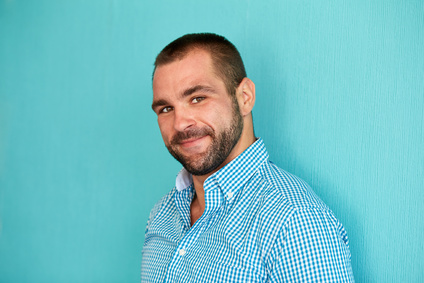 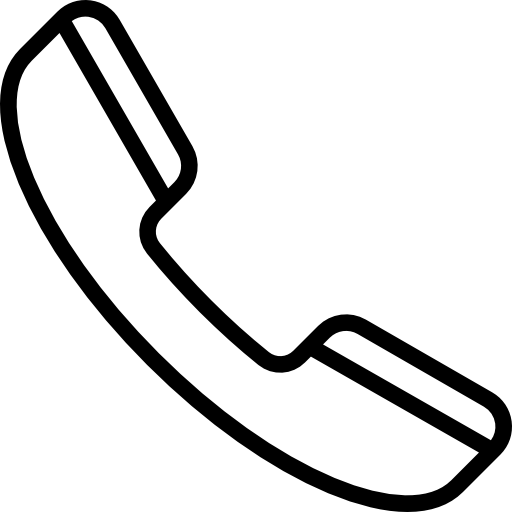 000 111 333
Berufsbezeichnung
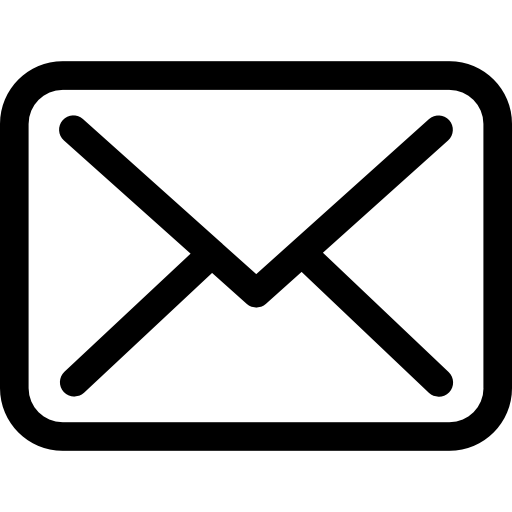 name@mail.com
12 Street NameBerlin
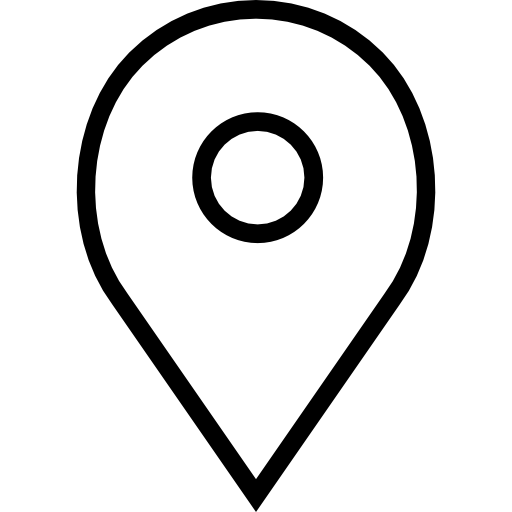 Lorem ipsum dolor sit amet, consectetur adipiscing elit. Morbi tristique sapien nec nulla rutrum imperdiet. Nullam faucibus augue id velit luctus maximus. Interdum et malesuada fames ac ante ipsum primis in faucibus. Etiam bibendum, ante nec luctus posuere, odio enim semper tortor, id eleifend mi ante vitae ex. Sed molestie 
varius erat a aliquet.
LinkedIn.com/name
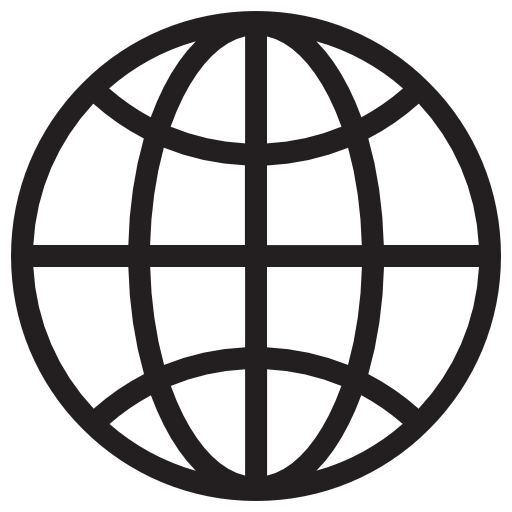 FÄHIGKEITEN
SPRACHEN
PHOTOSHOP
ILLUSTRATOR
FIREWORKS
DREAMWEAVER
INDESIGN
Italienisch
Englisch
Spanisch
HOBBYS
PERSÖNLICHKEIT
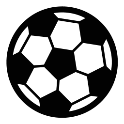 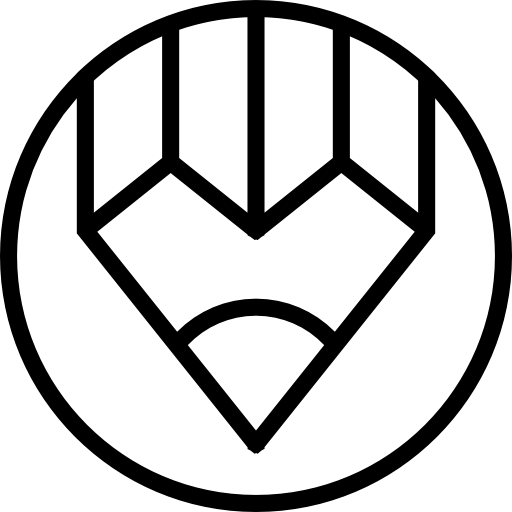 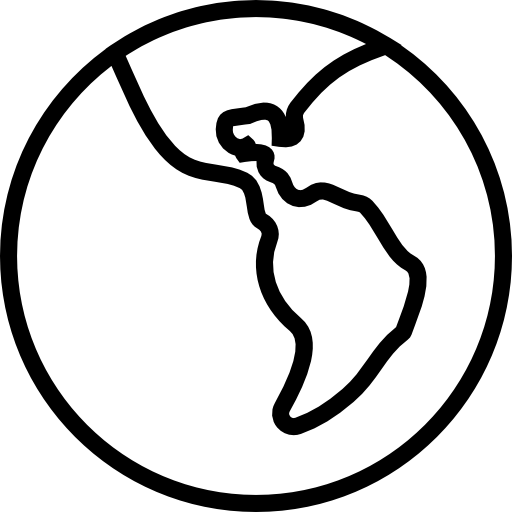 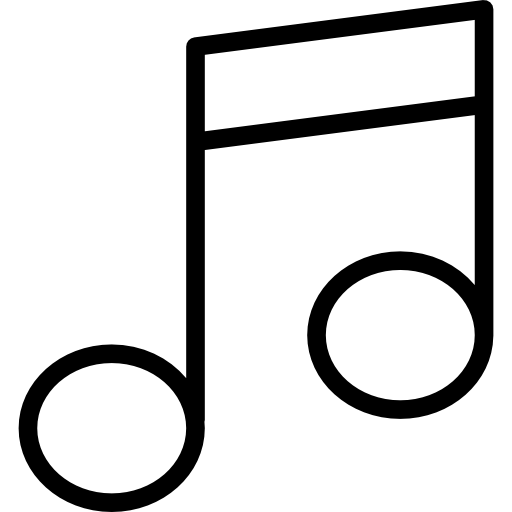 FÜHRER 
KREATIV
ORGANISIERT
Schreiben
Reisen
Musik
Sport